Департамент по обеспечению деятельности мировых судей Забайкальского края
Промежуточное совещание/ Kick-off
Трофимов Альберт Сергеевич
Руководитель Департамента по обеспечению деятельности мировых судей Забайкальского края
Организационно-распорядительные документы
Команда проекта
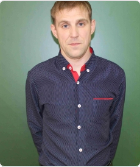 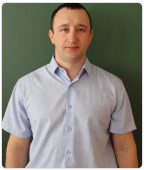 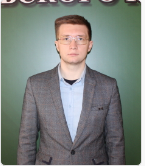 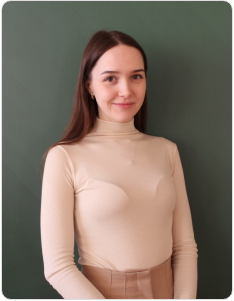 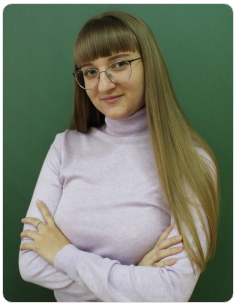 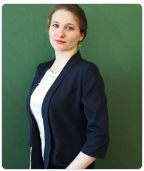 Проект:
Оптимизация процесса внутреннего документооборота между сотрудниками Департамента
Паспорт проекта (подписанный скан)
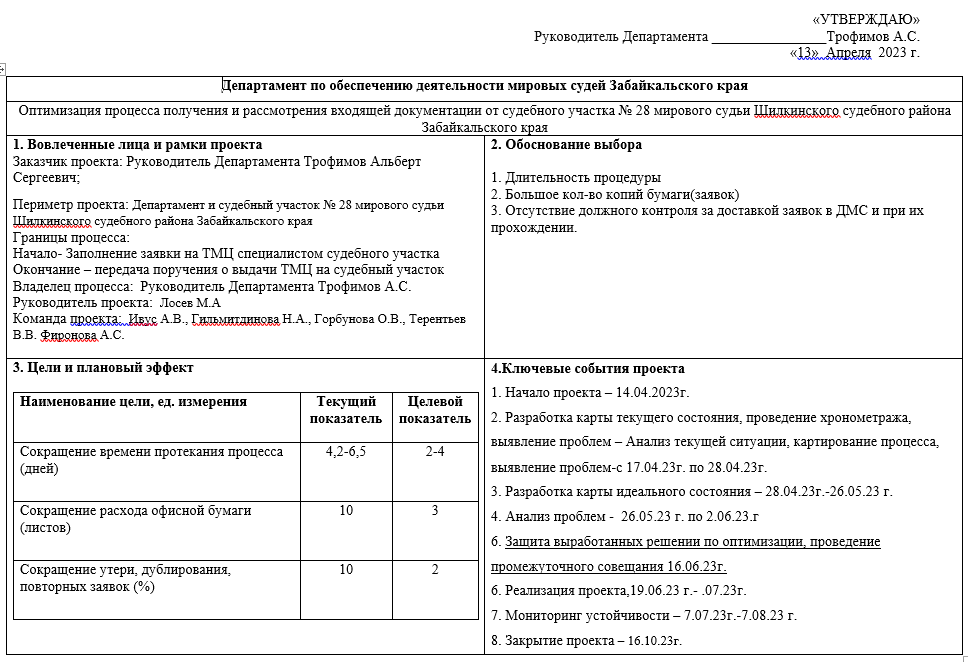 Текущая карта процесса
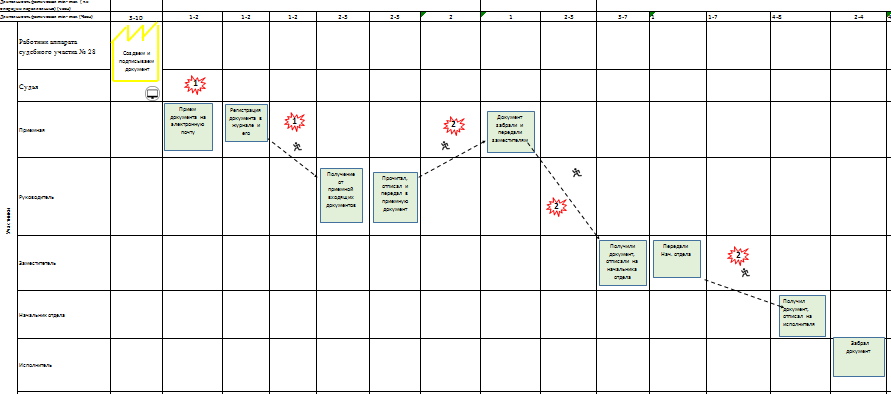 Текущая карта процесса
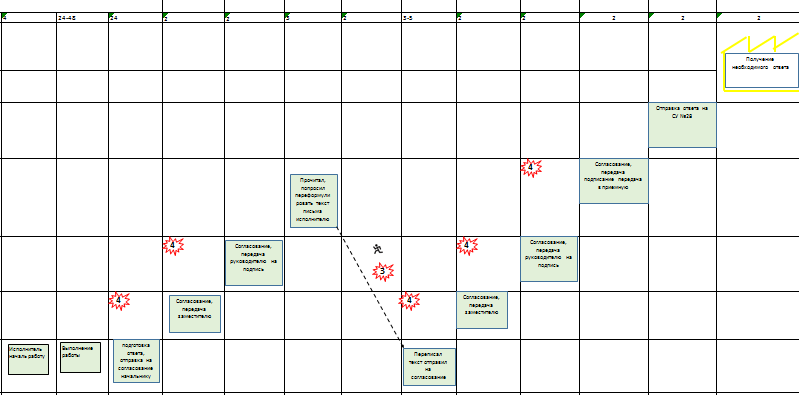 Список проблем
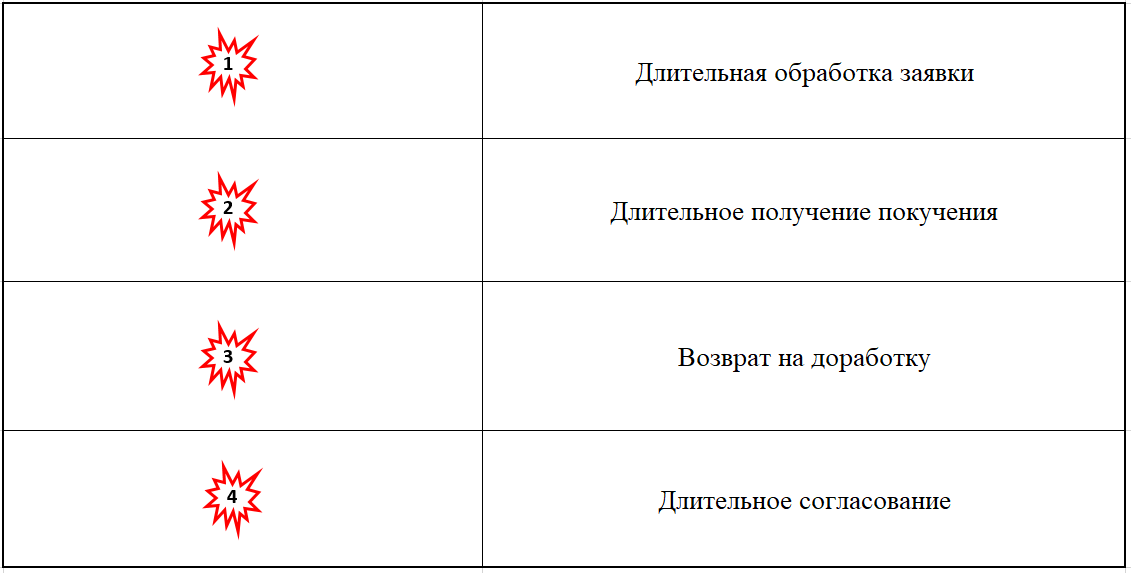 Идеальная карта процесса
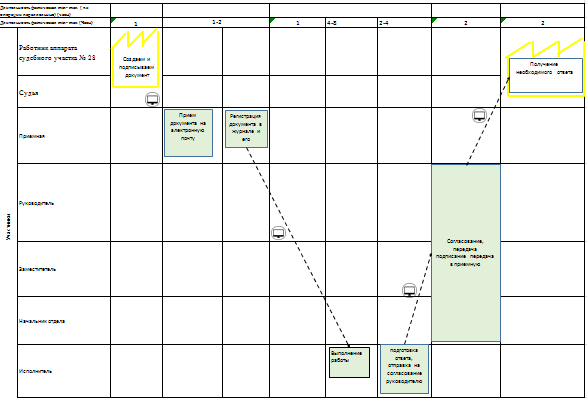 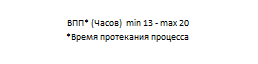 Выявление коренных причин методом «5 Почему?»
Проблема
Проблема
Проблема
Длительное получение поручения
Длительное согласование
Длительная обработка входящей документации
Почему?
Почему?
Почему?
Требуется последовательное согласование рук составом
Необходимость  получения  на бумажном носителе
Согласование на бумажном носителе
Необходимость распечатки для руководителя
Не отписывается напрямую исполнителю
Почему?
Почему?
Почему?
Коренная причина
Коренная причина
Коренная причина
СЭД не используется руководителем
Частично не заводятся документы в СЭД
Требование руководителя
Пирамида проблем
1
2
3
4
Вклад в цель проекта
Целевая карта процесса
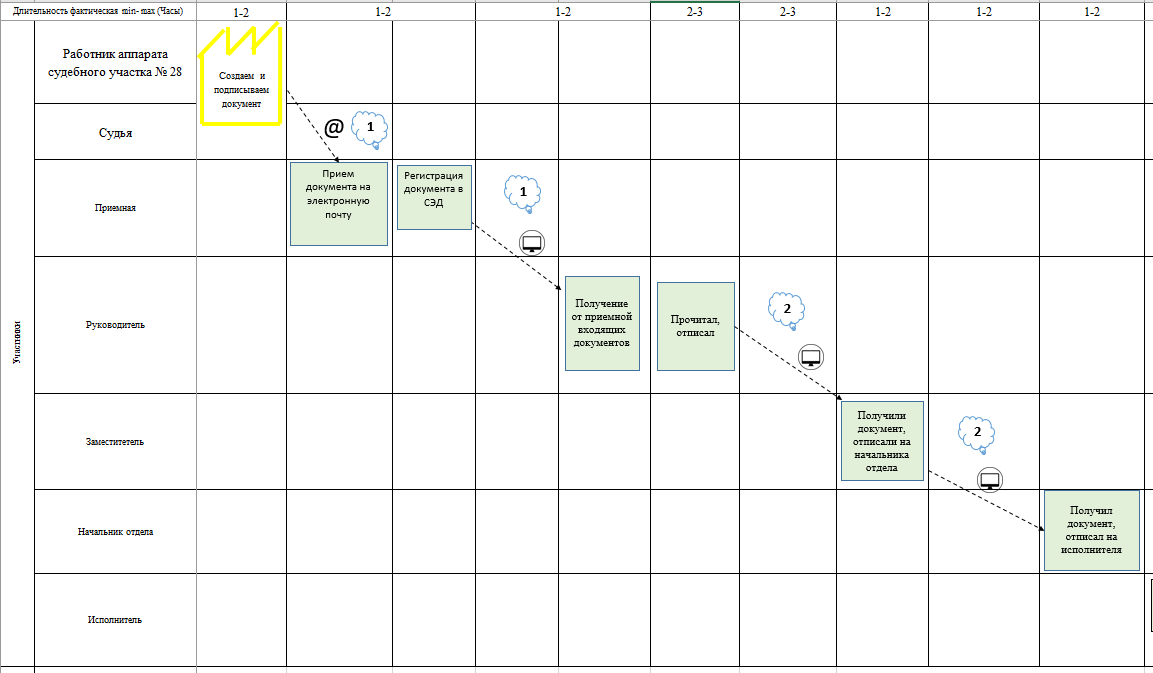 Целевая карта процесса
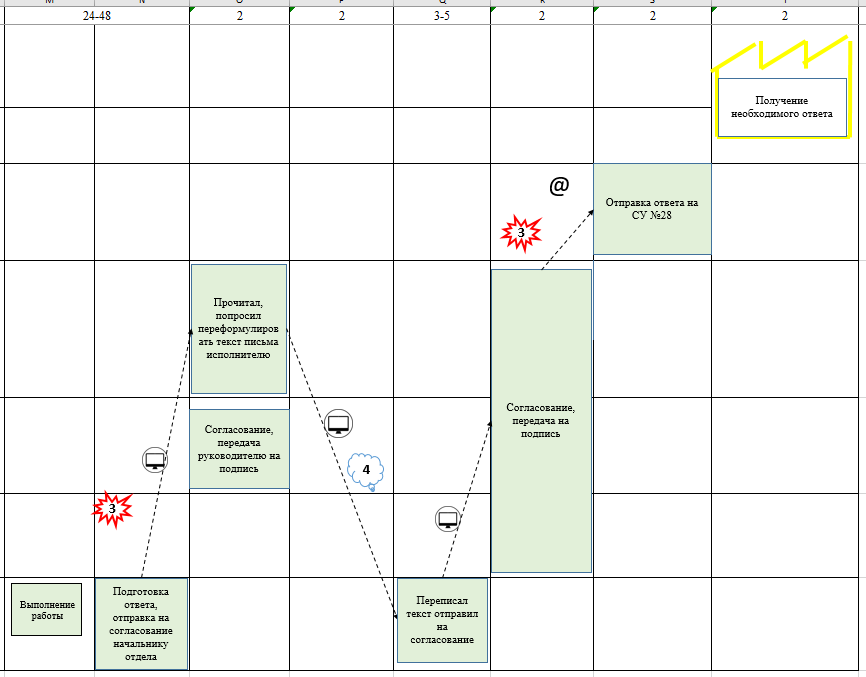 Список проблем
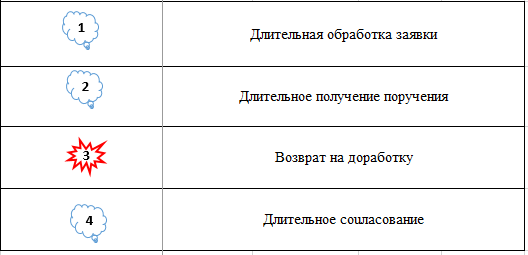 План мероприятий по реализации проекта
Спасибо
за внимание
Лосев Максим Анатольевич
Заведующий отделом информатизации и защиты информации
Тел.: +7 (302) 235 01 81 
Моб. тел.: +7 (914) 509 40 35
E-mail: oizi@uprsyd.e-zab.ru
10.06.2023